Решение простейших тригонометрических уравнений
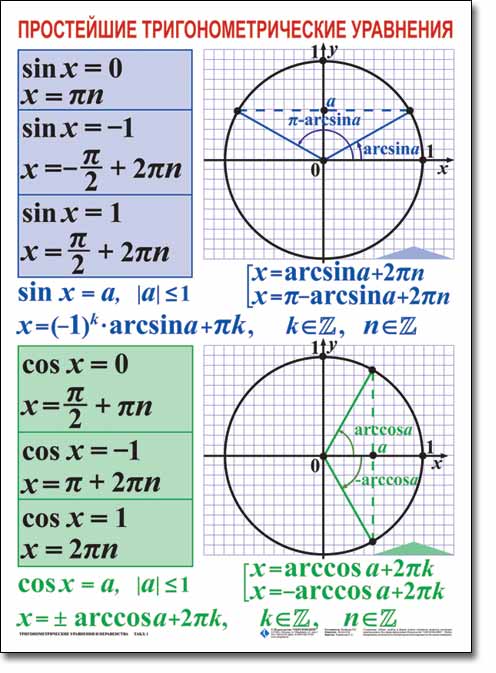 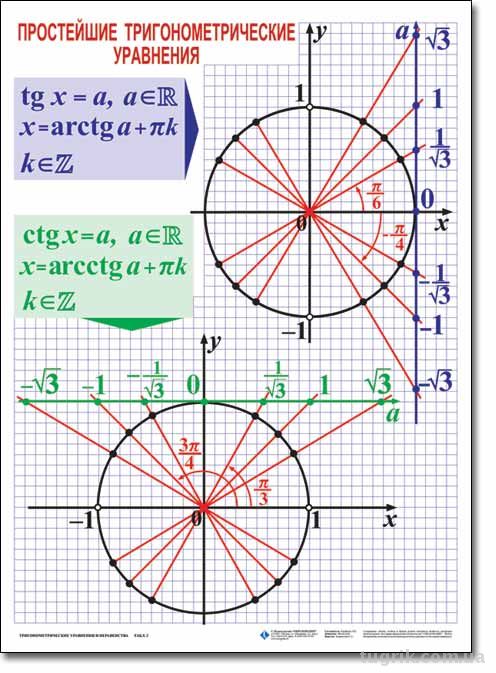 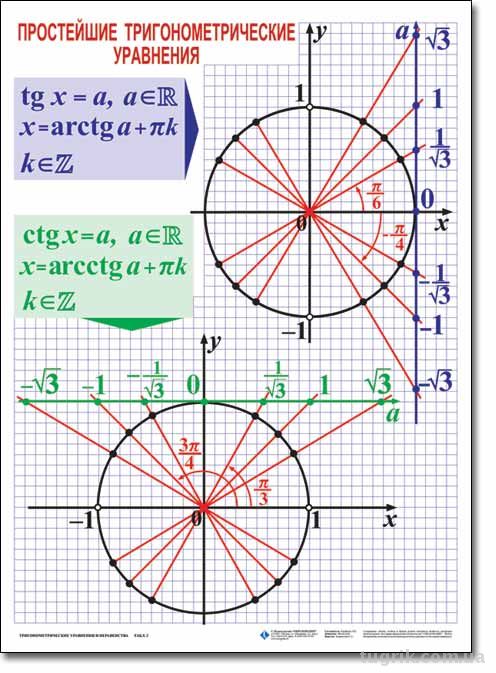 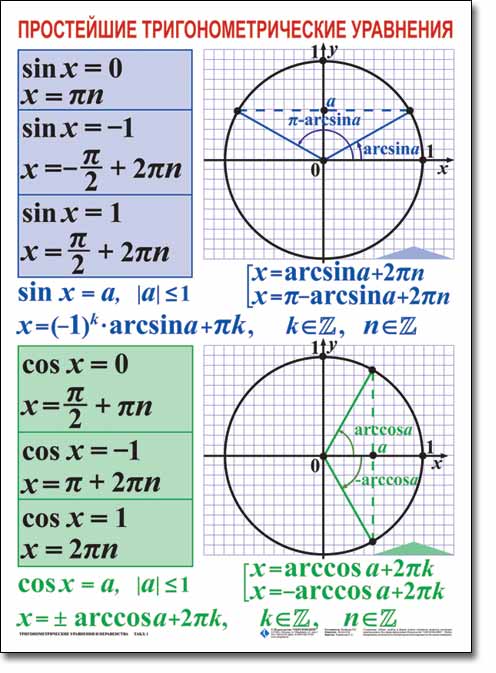 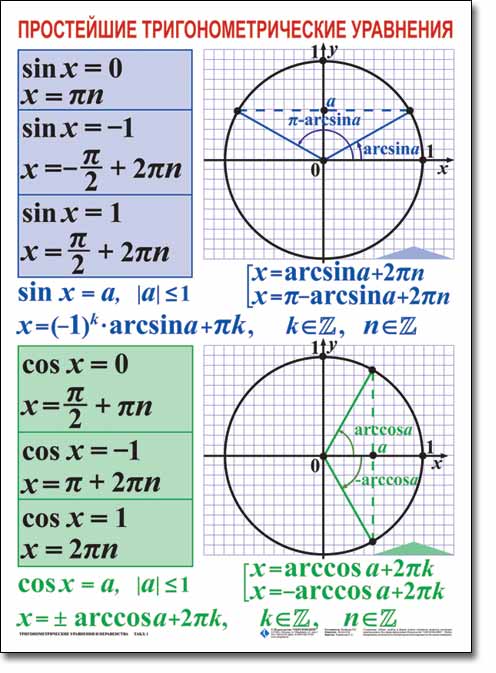 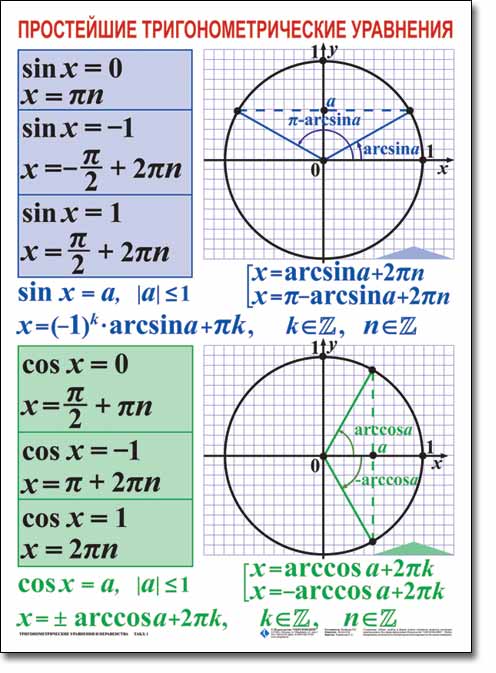 ,
,
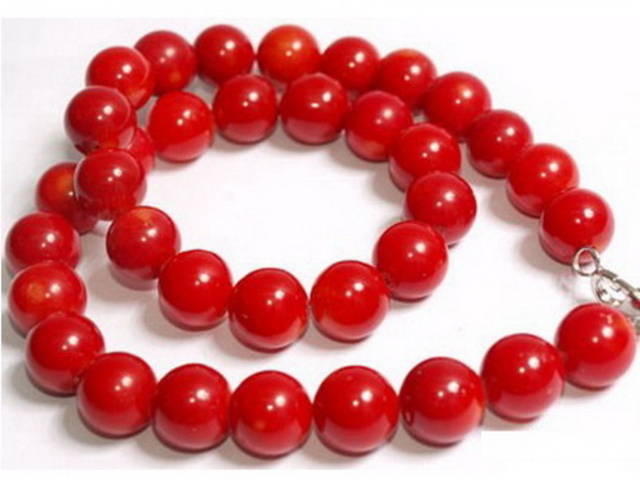 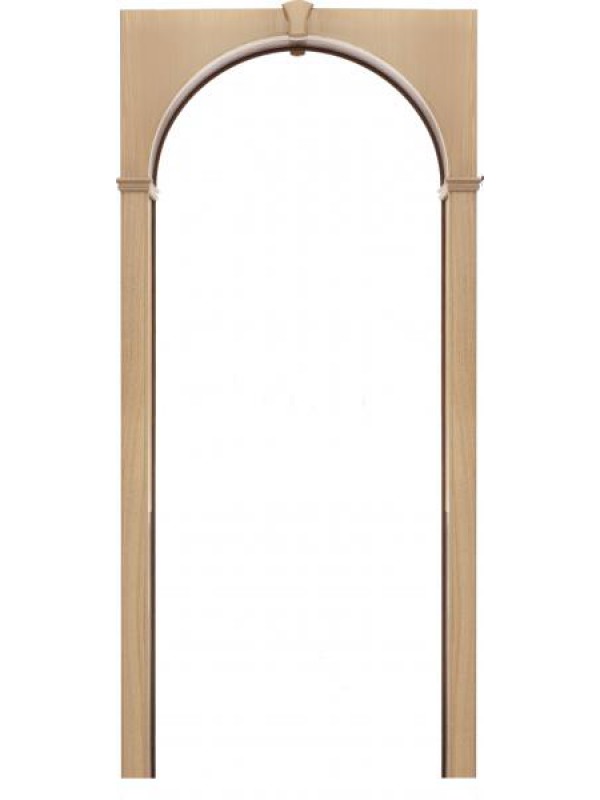 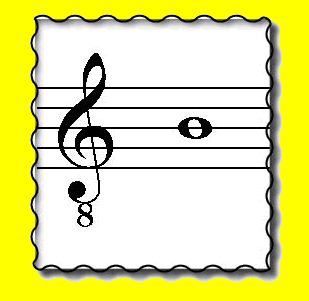 Б=Н
[Speaker Notes: арксинус]
,
,
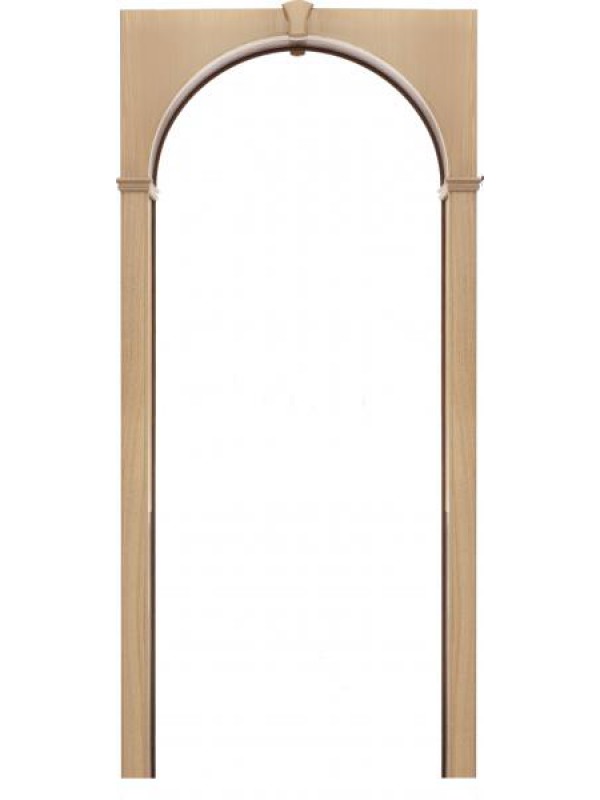 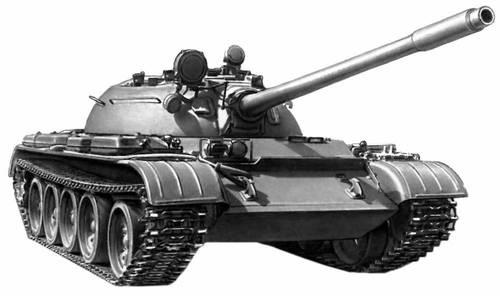 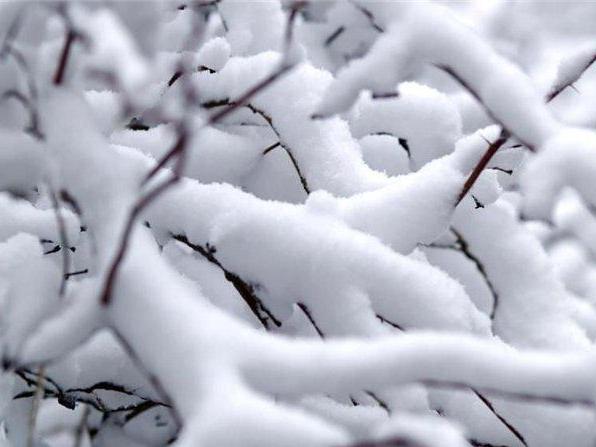 4,3,2,1
[Speaker Notes: арктангенс]
,
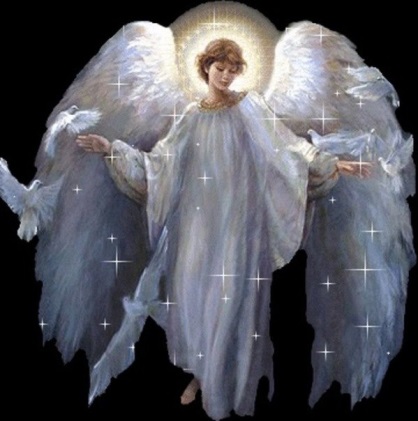 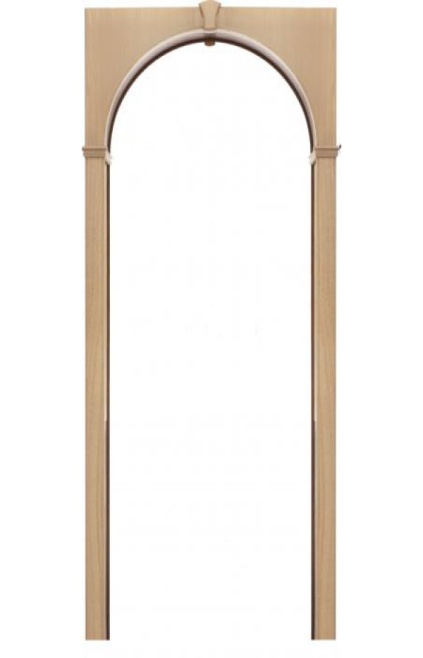 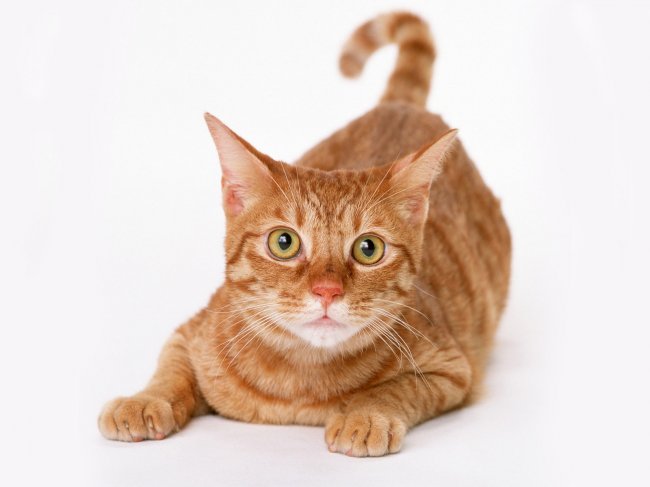 С
Л=Н
[Speaker Notes: Арккотангенс]
,
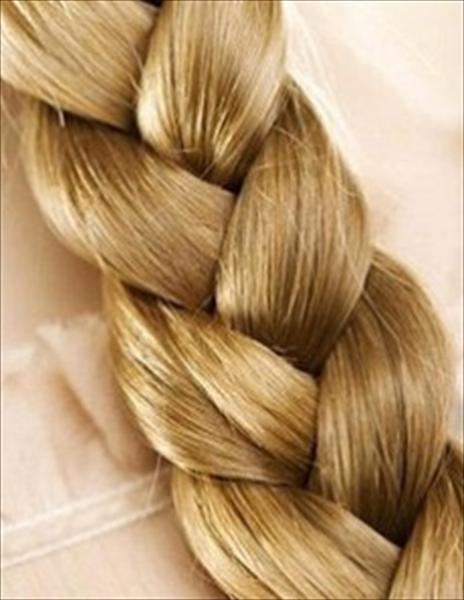 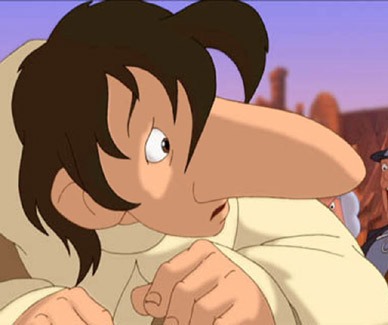 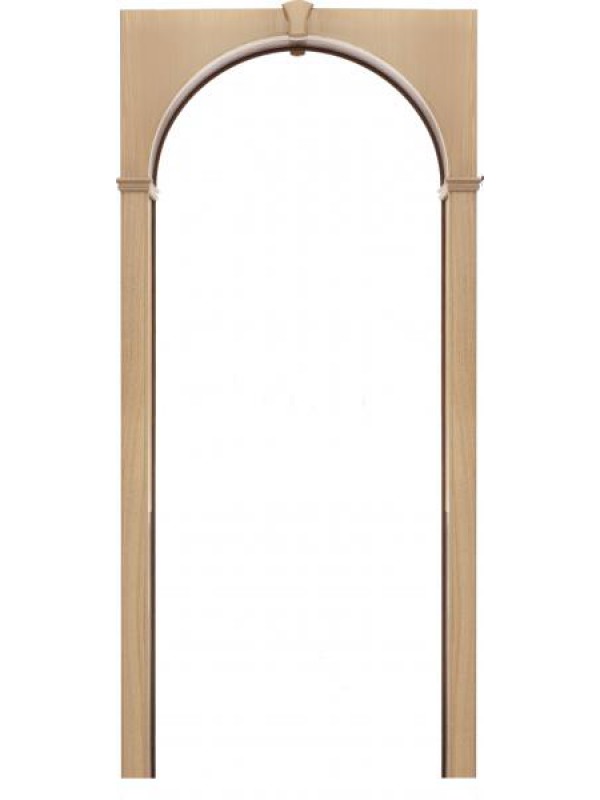 А=И
О=У
[Speaker Notes: арккосинус]